Southeast Rural Housing Preservation Academy
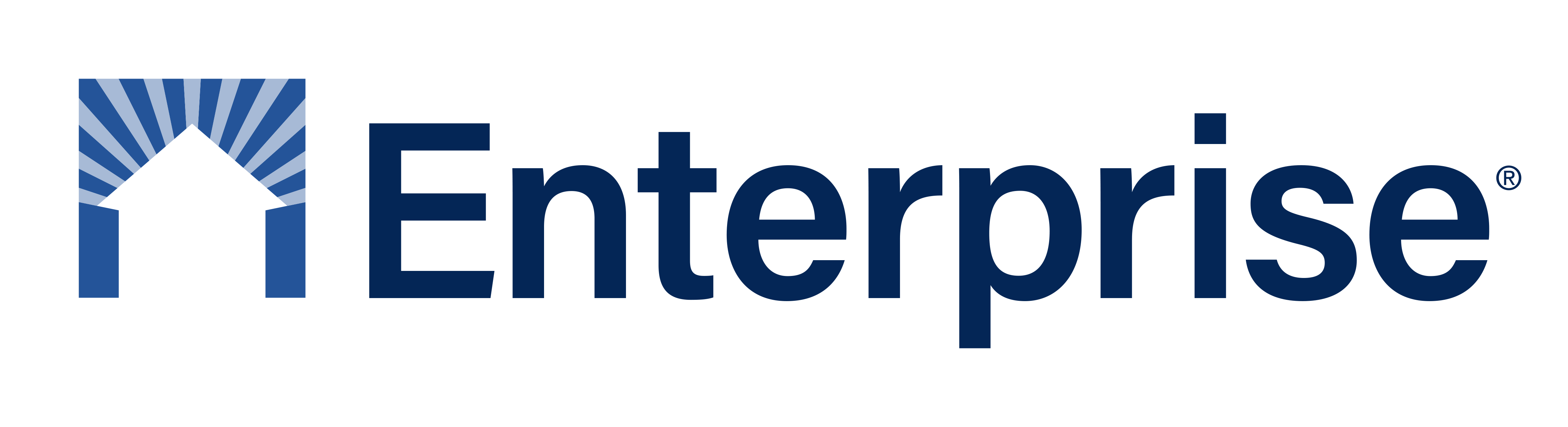 1
[Speaker Notes: Welcome again to the Southeast Rural Housing Preservation Academy. Today we will cover Capital Needs Assessment. What it is, whats the process, and the purpose of acquiring a CNA. I’m Adrienne Norwood, Senior Program Associate for our Mountain, Rural and Tribal team. Before we start, I would like to go over a couple of house keeping notes.]
Housekeeping
All registered attendees will receive the slides via email
This session is being recorded. You will receive a copy and it will be posted on the Enterprise website
We will answer questions throughout the presentation. Please submit them using the Q&A or chat or raise hand function
Please tell us how we did in the survey at the end of the session
2
[Speaker Notes: Please keep in mind that all registered attendees will receive the PPT and recording in the following days. We will answer questions throughout the presentation. Please submit any questions using the Q&A, and chat function or raise your hand. We would also like for you to fill out our survey at the end of the presentation.]
Land Acknowledgment
3
[Speaker Notes: And now we will have a land acknowledgement from Vice President of Mountain, Tribal Nations and Rural Communities Markets, Jennie Rogers]
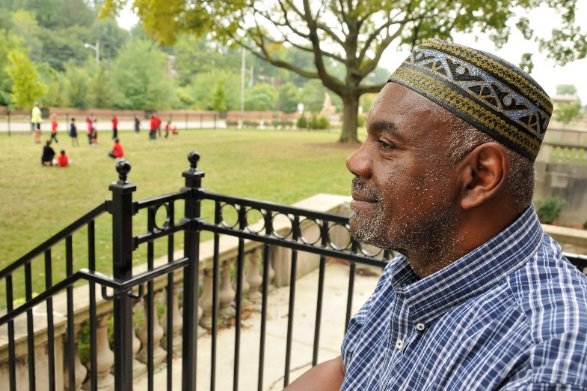 WHO WE ARE AND WHAT WE DO
We develop and deploy programs and support community organizations on the ground
We advocate for policy on a nonpartisan basis at every level of government​
We invest capital to build and preserve rental homes people can afford
We own and operate 13,000 affordable homes and provide resident services for 23,000 people
4
[Speaker Notes: As we work to address America’s affordable housing crisis from every angle, Enterprise is tackling barriers head on with programmatic solutions, policy advocacy and capital investment, and by listening to our residents who live in the 13,000 affordable homes we own and operate, where we provide resident services for 22,000 people. And we do it all in partnership with communities and entities who share our drive to make a difference for families and communities.]
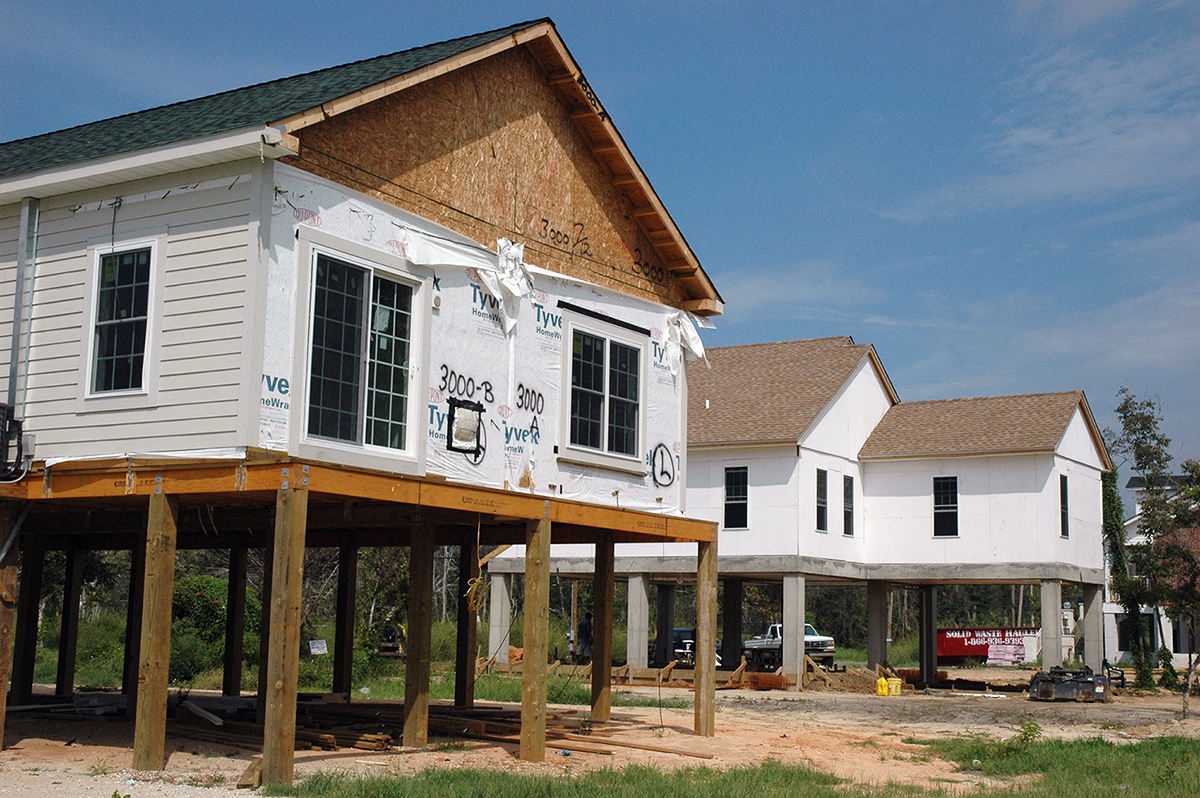 OUR VISION​A country where home and community ​are steppingstones to more. ​​OUR MISSION​To make home and community places of pride, power and belonging, and platforms for resilience and upward mobility for all.
5
[Speaker Notes: We at Enterprise believe that a country is where home and community are steppingstones to much more. And our mission is to make home and community a place of pride, power and belonging and platforms for resilience and upward mobility for all. One of our three strategic pillars of work is to increase affordable housing supply and preservation is key to making that a reality.]
Overview and Introduction to Rural Rental Housing Preservation
Rural Rental Housing Preservation in the Southeast
Overview of USDA Rural Development Housing and the 515 Transfer Process
Strategies for Preservation: Case Studies


Basic Deal Structuring
Pro-forma development
Funding the gaps: private debt, Section 538 and alternative sources/Beyond RD
Capital Needs Assessment, Architects and Scope of Work
Cohort breakout: offers a deeper dive into 515


Property Management/Community Engagement–2 sessions, including
Property Management, Disaster Preparedness & Mitigation
Community and Resident Engagement

State and Local Policy Solutions
SOUTHEAST RURAL PRESERVATION ACADEMY
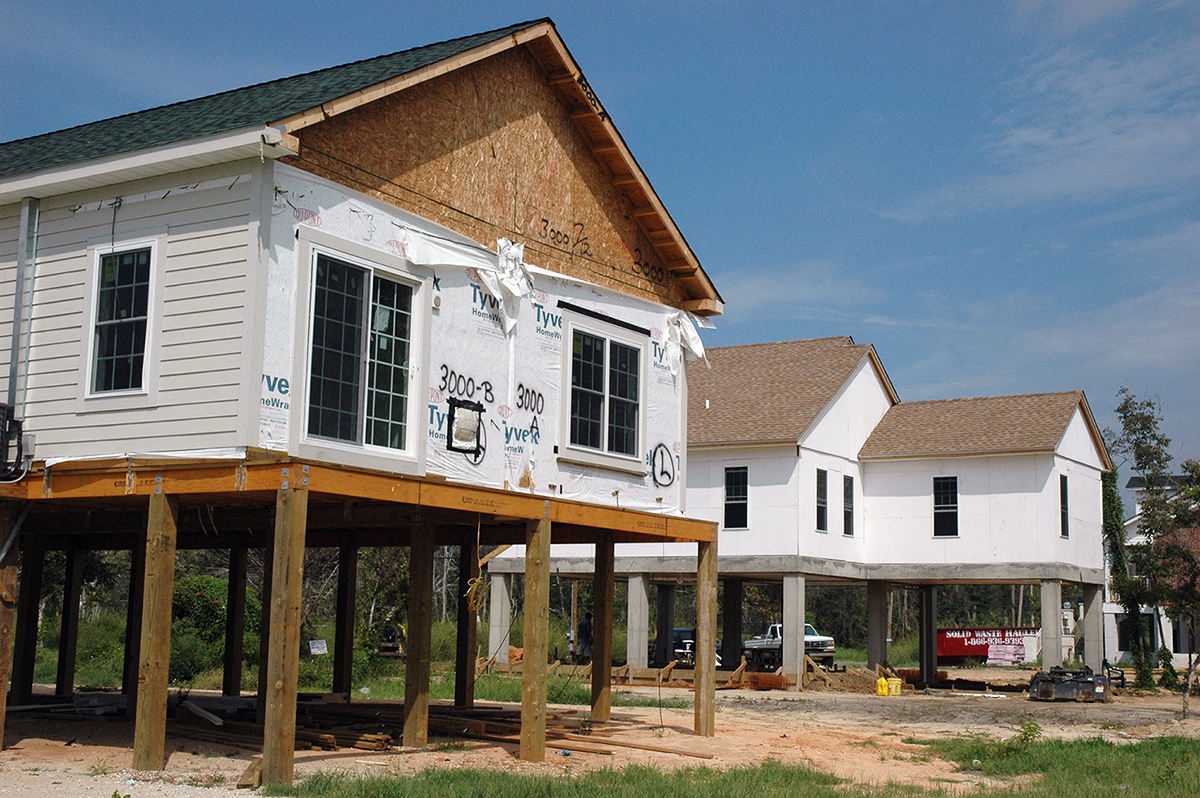 [Speaker Notes: So far in our sessions, we’ve covered]
Our Partners
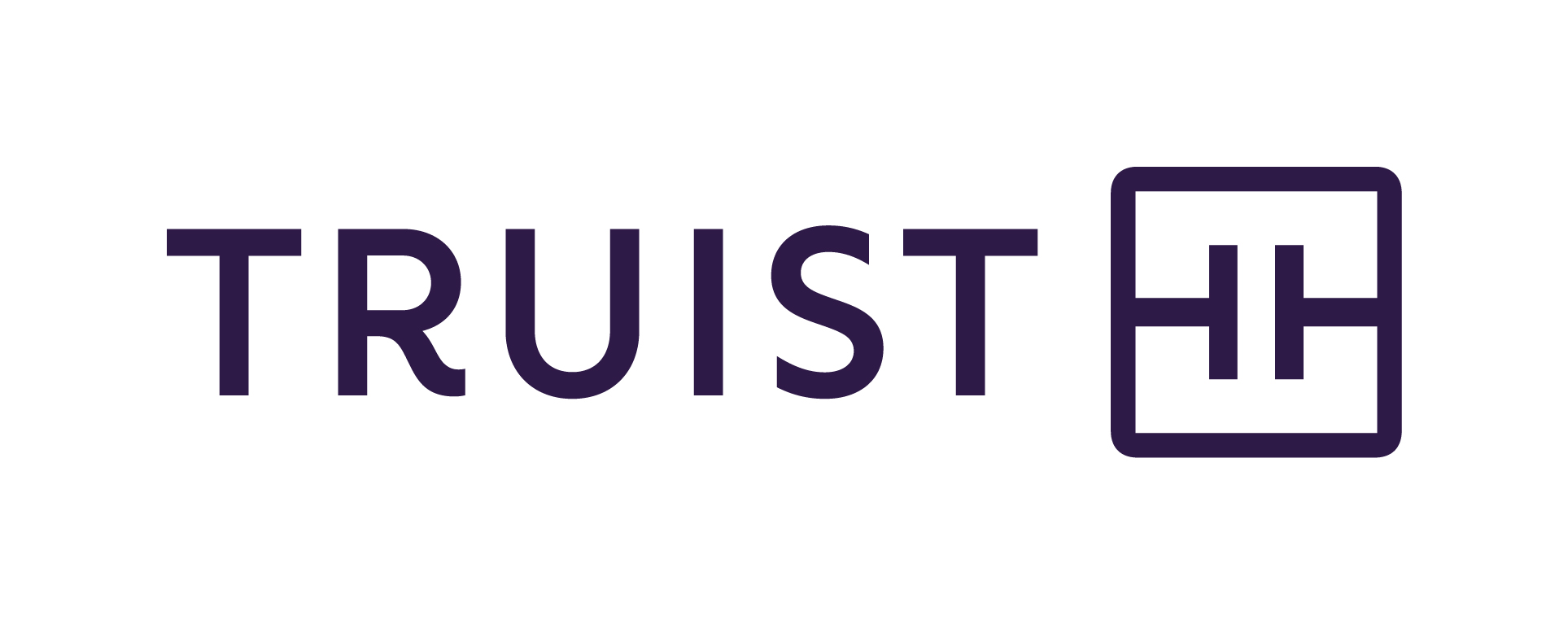 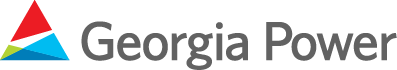 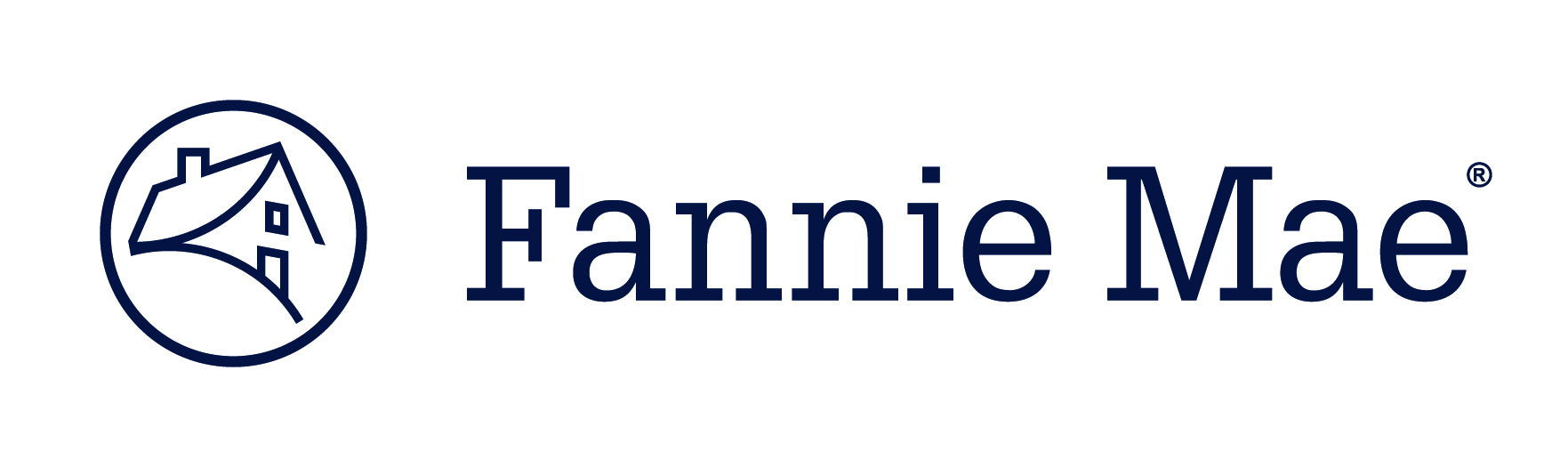 [Speaker Notes: Many thanks to our partners Truist, Fannie Mae and Georgia Power for their commitment to this work as a shared priority.]
Jim Howell for Gibson consulting, LLC
8
[Speaker Notes: So now, I will introduce our fist presenter Jim Howell. Jim is the Senior Analyst for GIBCO, Environmental, LLC and also serves as the Senior Market Analyst, Environmental Professional and Senior Report Writer for Gibson Consulting, LLC and GIBCO. Since 1995 Mr. Howell has performed numerous cost and operating audits for multi-family units as well as provided consultation to clients in the field of construction and property management. This evolved into providing market studies, CNAs and Environmental Studies for LIHTC, USDA and HUD financing applications.]
Capital Needs Assessment
Jim Howell
GIBCO Environmental, LLC
Jim@fgibsonconsulting.com
What does THE cna affect?
RENTS, RESERVES & CASH FLOWS ARE IMPACTED BY EACH OTHER AND REHABACCESSIBILITY AFFECTS REHAB BUDGET
OWNER FUNDED IMPROVEMENTS
QUALITY OF REHABILITATION and IMPROVEMENTS
Questions?
Marty millerOffice of rural and farmworker housing
15
[Speaker Notes: Marty Miller has served as the Executive Director of the Office of Rural and Farmworker Housing (ORFH) since 2004. Prior to that, Marty was the Director of Housing Development and started as a Housing Developer at ORFH. Marty serves on a number of regional and national boards and committees, including the National Rural Housing Coalition and Rural Community Assistance Corporation, engaging in policy work at all levels to improve affordable housing in rural WA.]
Capital Needs Assessment (C.N.A.), Architects & Scope of Work
SE Rural Rental Housing Preservation Academy
Marty Miller
Office of Rural and Farmworker Housing
Yakima, WA
Capital Needs Assessment
Capital Needs Assessment
Contract: USDA Unnumbered Letter (UL)
Overview of Process:
Preparation: 48-hour notice
The Site Visit
Other
The Report
Project Architect
Review of C.N.A.
Health, Safety and Accessibility
Prepare Scope of Work for Rehabilitation
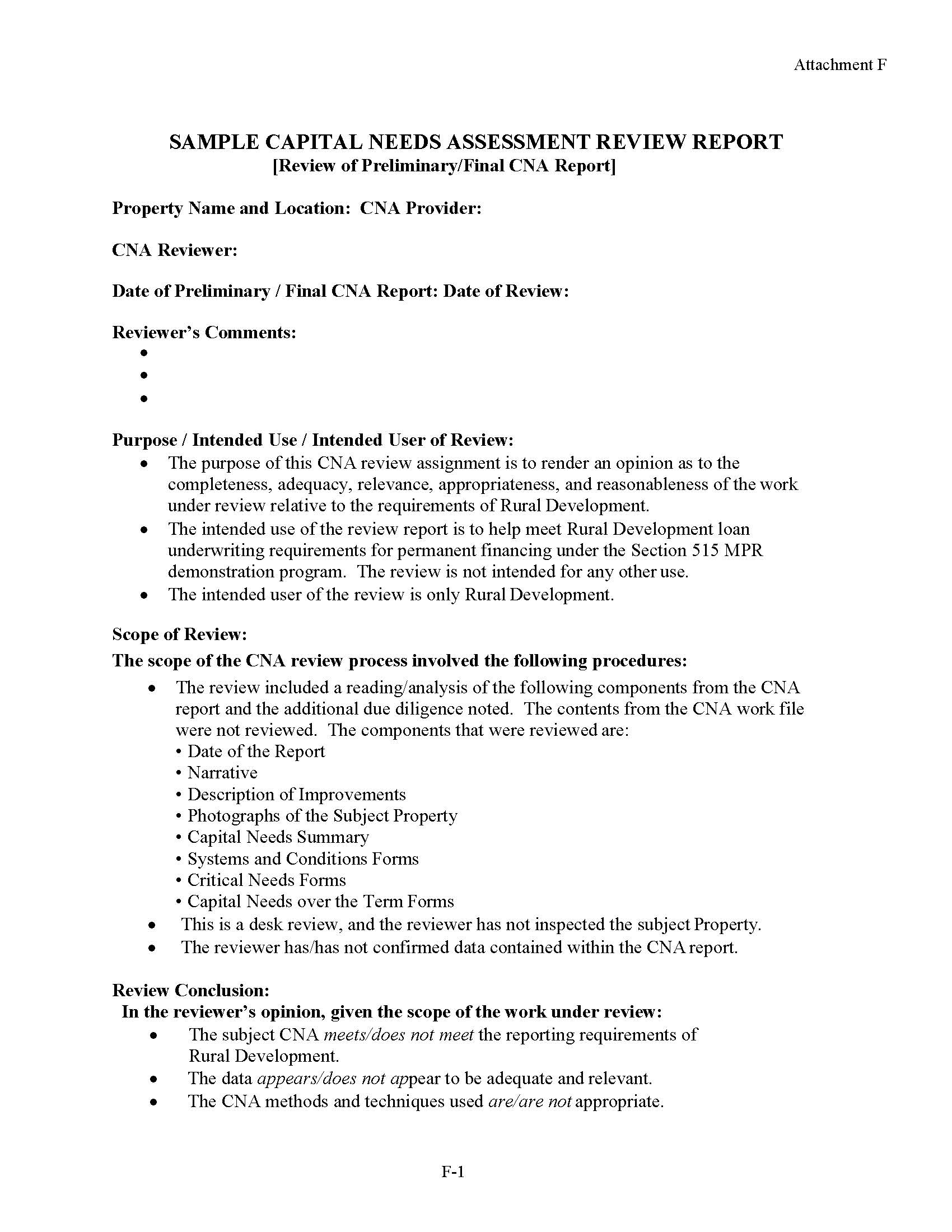 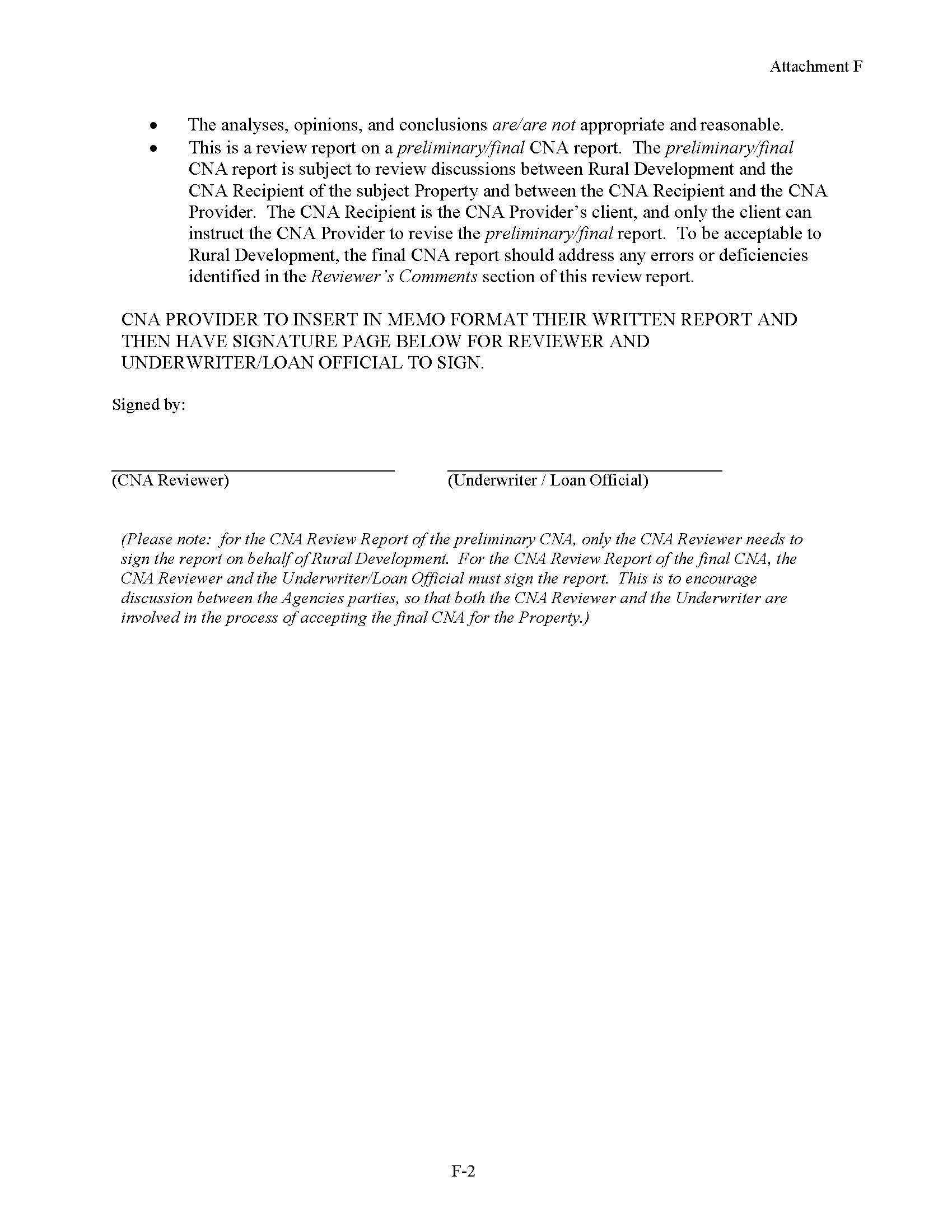 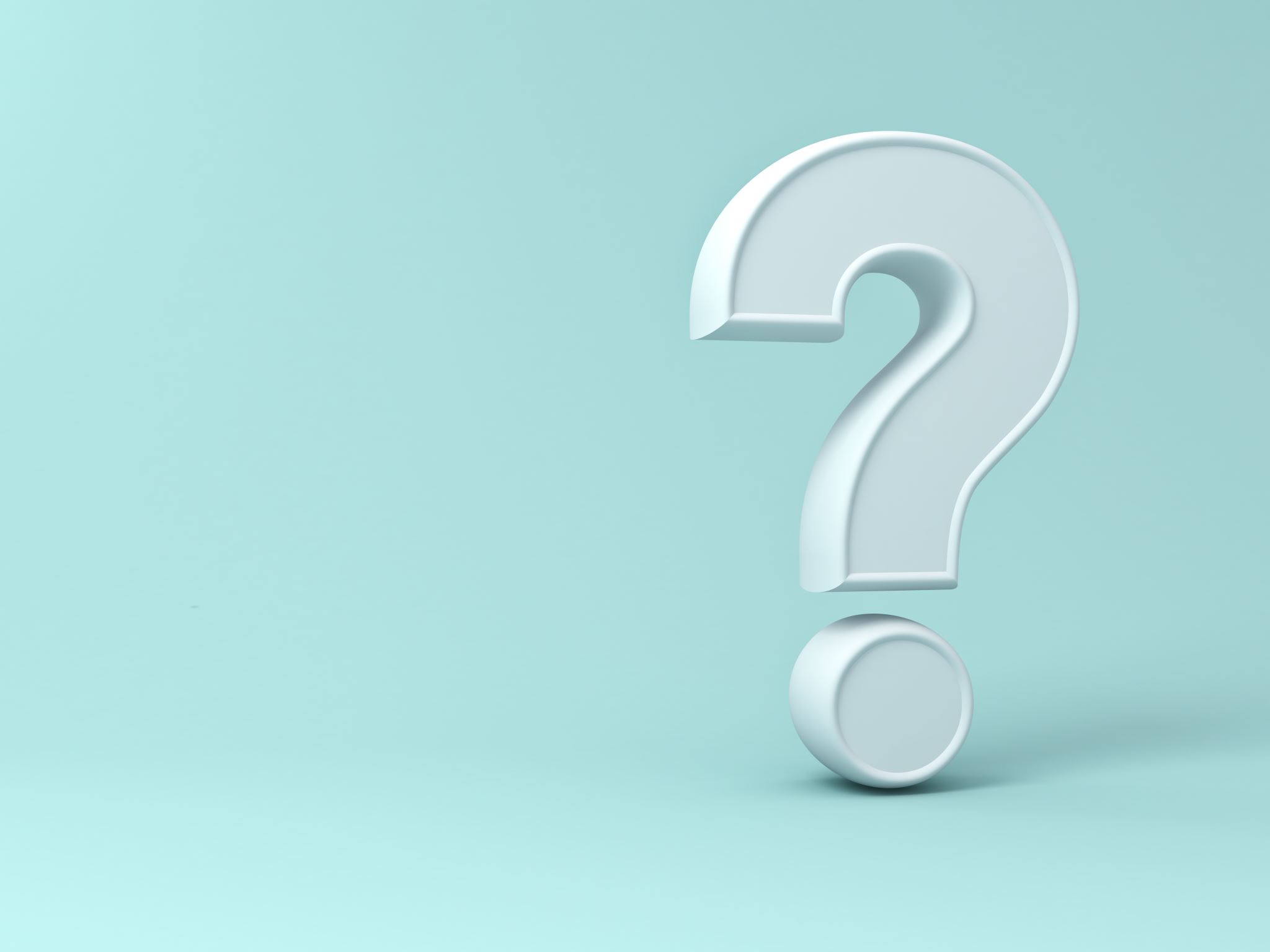 Questions?
PLEASE TAKE OUR SURVEY
28
[Speaker Notes: https://forms.office.com/Pages/ResponsePage.aspx?id=1xT81HkgREaLYJVvZKZM9B3Kb452-ZtChQoWdJFeJqJUMEQzMU1BSk01UTFQTUw5VVlPN0lBS1lMVCQlQCN0PWcu]